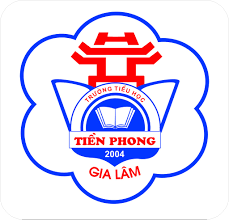 TRƯỜNG TIỂU HỌC TIỀN PHONG
DIỄN TẬP CHUẨN BỊ ĐÓN HỌC SINH TRỞ LẠI TRƯỜNG HỌC SAU THỜI GIAN TẠM DỪNG ĐẾN TRƯỜNGĐỂ PHÒNG, CHỐNG DỊCH COVID-19
Yên Viên, ngày 08 tháng 02 năm 2020